الوحدة الثانية
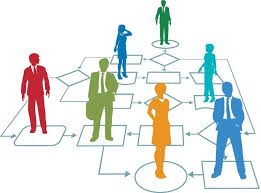 مدونة السلوك للعاملين الانسانيين
مخرجات الوحدة التدريبية الثانية
في نهاية التدريب سيكون بمقدور المشاركين التالي :
التعرف على مبادئ مدونة السلوك المتفق عليها بين الوكالات 
التعرف على اهداف مدونة قواعد السلوك فيما يخص الية تقديم الشكاوى المجتمعية
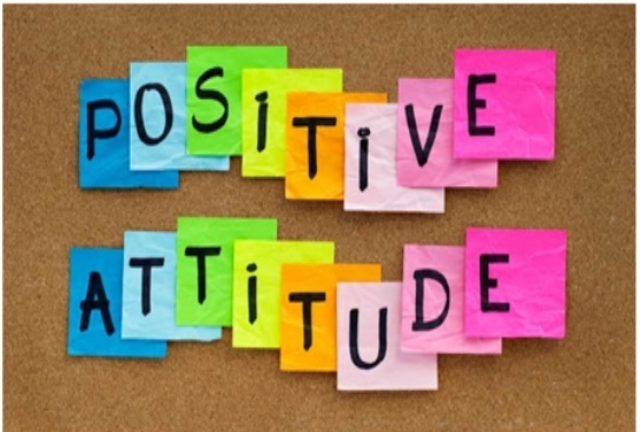 تعريف مدونة السلوك للعاملين في المجال الانساني
هي  مجموعة من معايير السلوك التي يجب على موظفي المؤسسة الالتزام بها.
ماهي مبادئ مدونه قواعد السلوك التي تعتمدها الوكالات؟
مبادئ مدونه قواعد السلوك التي تعتمدها الوكالات
قيام العاملين في مجال المساعده الانسانيه بالاستغلال والاعتداء يشكل فعلا جسيما من افعال سوء السلوك ويشكل بالتالي سببا لانهاء عقد العمل. 
تحظر ممارسة اي نشاط مرتبط بسوءالسلوك مع الاطفال (الاشخاص الذين تقل اعمارهم عن 18 سنه ) بغض النظر عن سن الرشد او سن الادراك المقررة محليا . ولا يعتد بالتعلل بإساة تقدير سن الطفل
تحظرمبادله النقود او العماله او السلع او الخدمات مقابل السلوكيات غير المقبولة بما في ذلك طلب الخدمه مقابل تنفيذ السلوكيات غير المقبولة   اوغير ذلك من اشكال السلوك  المهين او المحط بالكرامه او الاستغلالي.  ويشمل ذلك  مبادله مساعدات مستحقه للمستفيدين
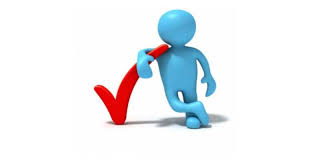 يتبع مبادئ مدونة السلوك
لا يحبذ على الاطلاق قيام علاقه اخلاقية غير لائقة بين العاملين في مجال المساعده الانسانيه والمستفيدين من هذه المساعده لانها تقوم على ديناميات  قوى غير متكافئه والعلاقات من هذا القبيل تنال من مصداقيه ونزاهه اعمال المساعده الانسانيه.
 يتعين على اي عامل في مجال المساعده الانسانيه تتولد لديه مخاوف او شكوك حول امكانيه قيام احد زملائه باعتداء اواستغلال , سواء كان في الوكاله نفسها او لا , ان يبلغ عن هذه المخاوف من خلال اليات الابلاغ المعمول بها في الوكالات. 
يتحتم على العاملين في مجال المساعدة الإنسانية إيجاد وحفظ مناخ يمنع الاستغلال والاعتداء و يعزز تنفيذ مدونه قواعد السلوك الخاصة بهم. وتقع على المديرين بكافه المستويات مسؤوليات خاصه ازاء  دعم وتطوير نظم تحفظ  هذا المناخ .
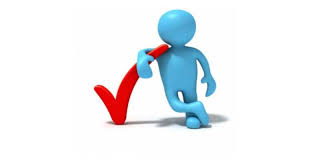 ما هي اهداف مدونة قواعد السلوك فيما يخص الية تقديم الشكاوى المجتمعية؟
اهداف مدونة قواعد السلوك فيما يخص الية تقديم الشكاوى المجتمعية
•تقدّم إطار عملٍ مشترك ليتّبعه الموظفون ويساعد هذا الأمر على إخضاع عددٍ أكبر من الموظفين في موقع معين  للمساءلة و في نفس الوقت إبراز مجموعة معايير موحّدة للسكان المتضررين الذين يحصلون على المساعدة.
•تقدّم استجابة فعّالة لواقع مفاده أنّ المستفيدين لا يميّزون عادةً بين الوكالات التي يعمل الموظفون لصالحها .
•إنّ وجود مدوّنة قواعد سلوك موحّدة يعني أنّ أيّ أنشطة توعوية حول المعايير الذي يجب على الموظفين الامتثال لها، سواء استهدفت الموظفين أو السّكان المتضررين، يمكن أن تجرى بطريقة فعّالة من حيث التكلفة والوقت.
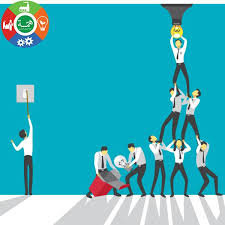 يتبع اهداف مدونة السلوك
يسهّل وجود مدوّنة قواعد سلوك موحّدة رصد الحالات وتعقّب الاتجاهات بشكلٍ أفضل.
•تساعد مدوّنات قواعد السلوك الموحّدة على تحديد السلوكيات التي تحقّق، أو لا، الوكالات فيها، وذلك من خلال توحيد الأفعال التي تعتبر استغلالً وانتهاكًا. و في حين تختلف التدابير التأديبيّة من منظّمة إلى أخرى، يزيد وضع معايير متّفق عليها من اتّساق استجابة الوكالات لهذه المسألة ، ويرفع بالتالي من إدراك الموظفين والسّكان المتضررين لموضوعيّة الوكالة أواستقلاليّة تقديم الخدمات